Vizualization of Time Data
relationship between European regions (variable eastwest) and distribution of parties on left-right axis
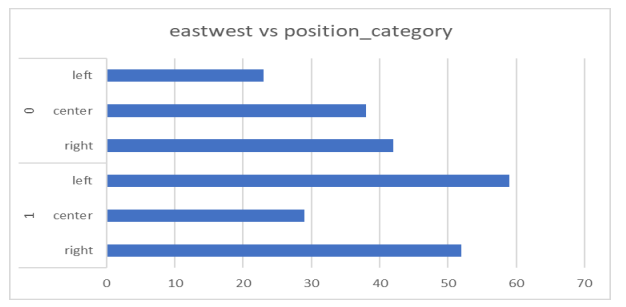 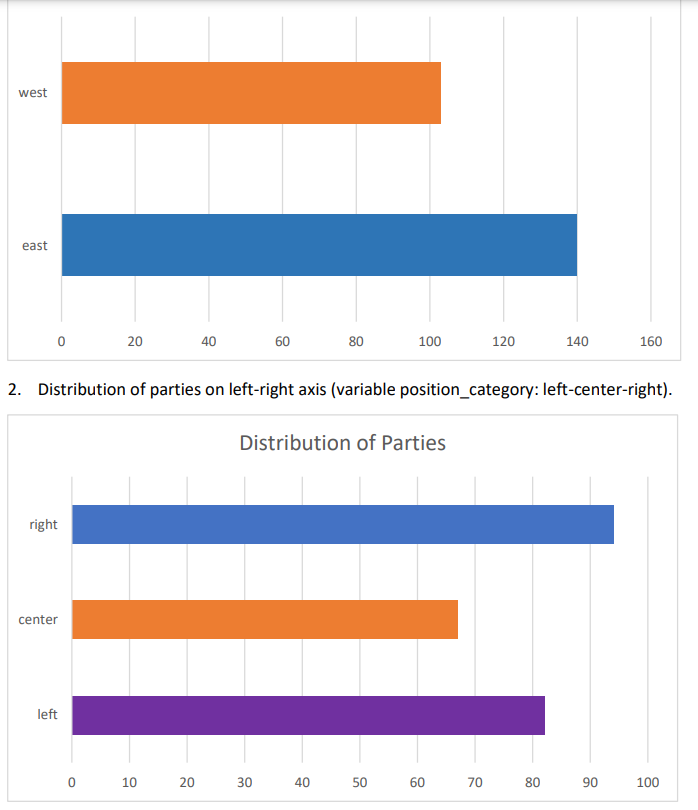 Show the relationship between lrecon and galtan
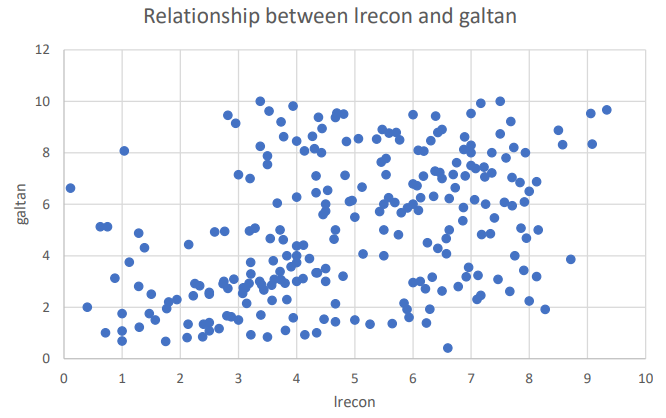 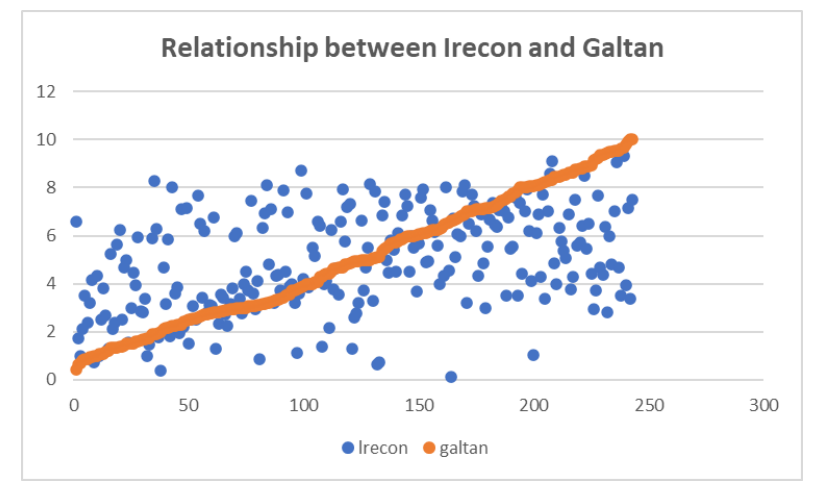 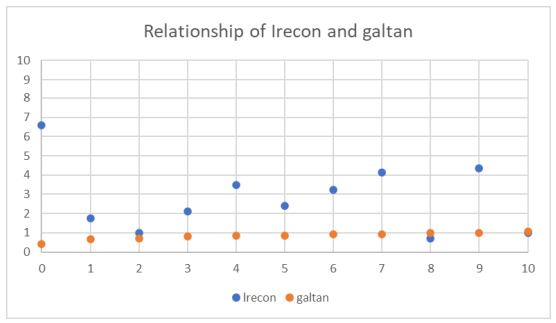 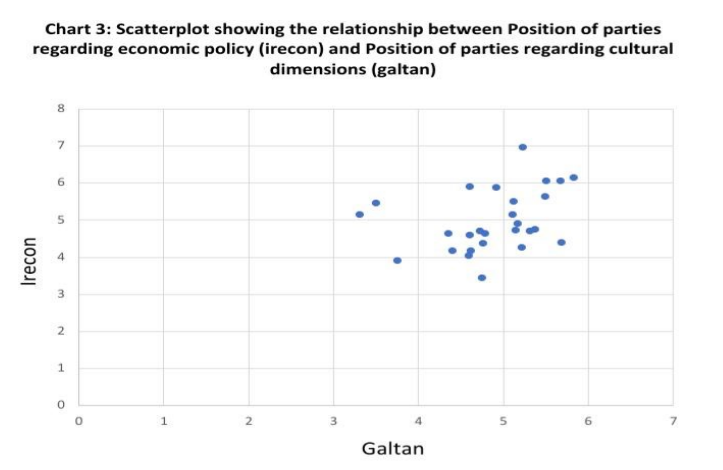 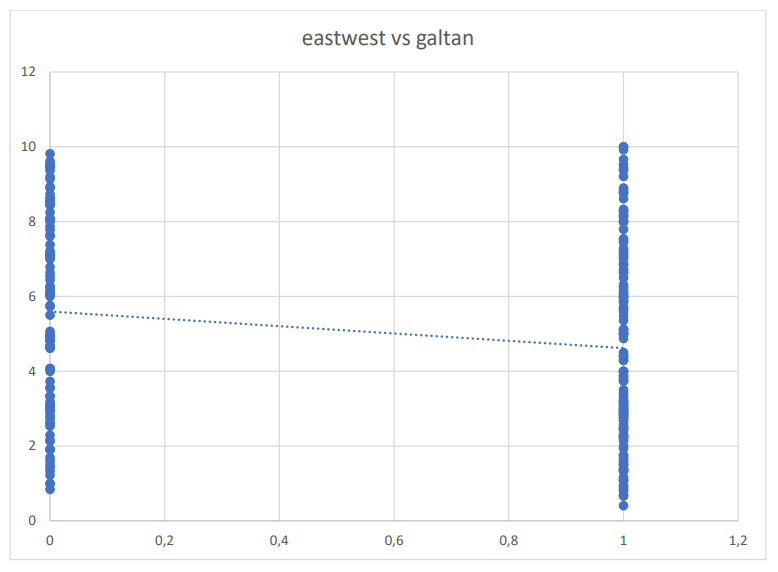 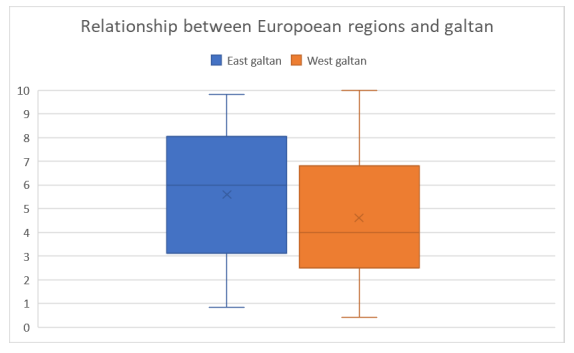 Continuity  - temperature, party support
Discontuinity – elections

Data: Annualy, monthly, daily, (hours, minutes, seconds)
Iregular: elections, exams, conflicts

Easy to find spurios correlation
Three elements of Time Data
Trend – the overal direction of evolution 
E.g. Global warming, increasing prices
Seasonality – regular changes in data
Wheather, unemployment, activity during day
White noise
Trend
Usually the most important things
Allows us to say what is happening
Forecast (be cautius with that)
The main source of  spurious correlation
Seasonality
Usually the most anoying aspect of time data
The solution is to look on the whole season 
The detail is lost in such case
White noise
Important when we want to see impact of some event

Make the general information hard to see
Moving average – replace current value by average of neighbouring values
Usualy 3, 5 or 7 
Depends on data (e.g. Monthly temperature)
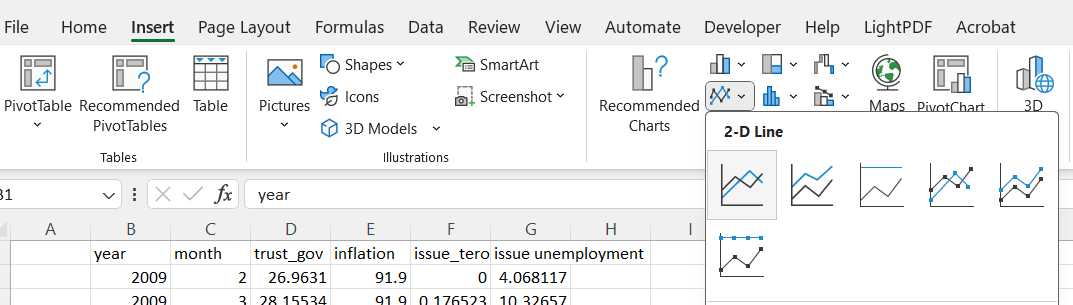 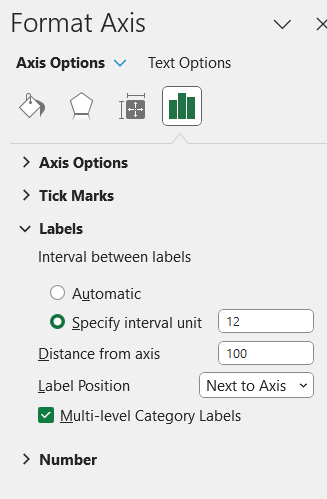 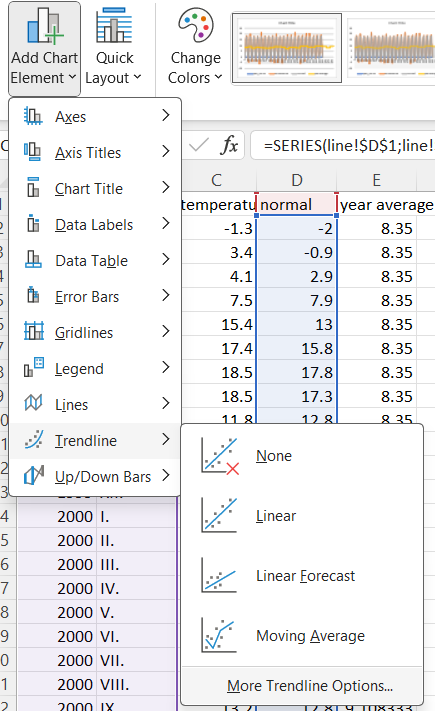 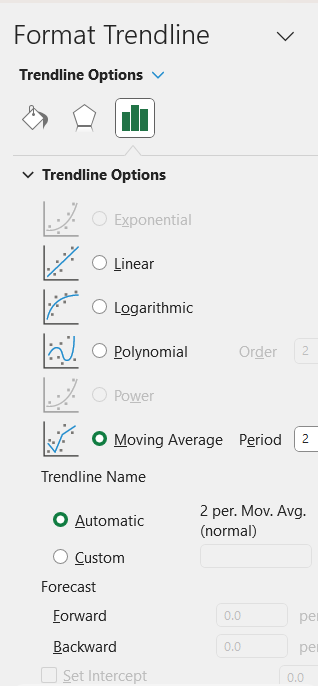 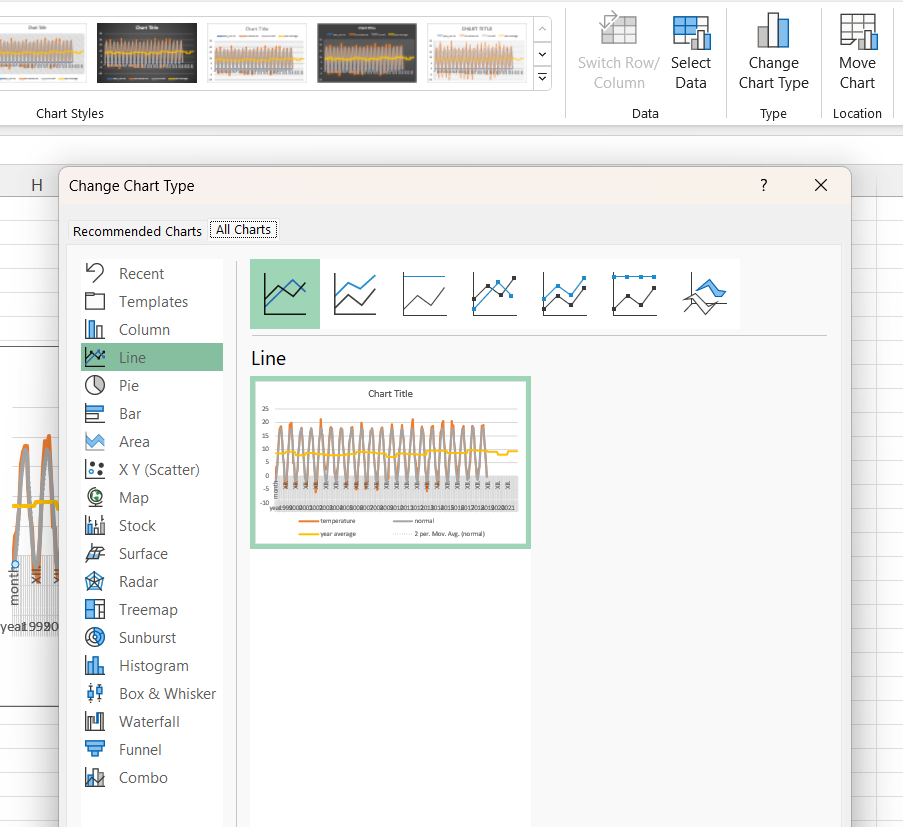